Business LicensingProgram Overview
March 30, 2023
Business Licensing Overview
Business Licensing
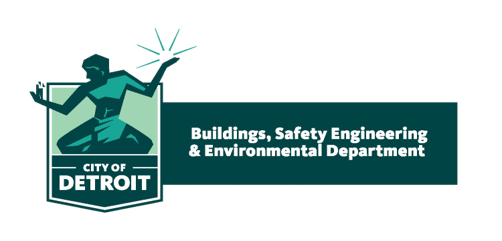 David Bell                       Kevin Johnson
Director                                 Manager
Certain businesses are required to obtain a license from the Buildings, Safety Engineering, and Environmental Department or BSEED. 

This presentation reviews the steps a business will need to take to get clearances from City departments in order to receive their license.
BUILDINGS, SAFETY ENGINEERING & ENVIRONMENTAL DEPARTMENT – LICENSING & PERMITTING (BSEED-LP)
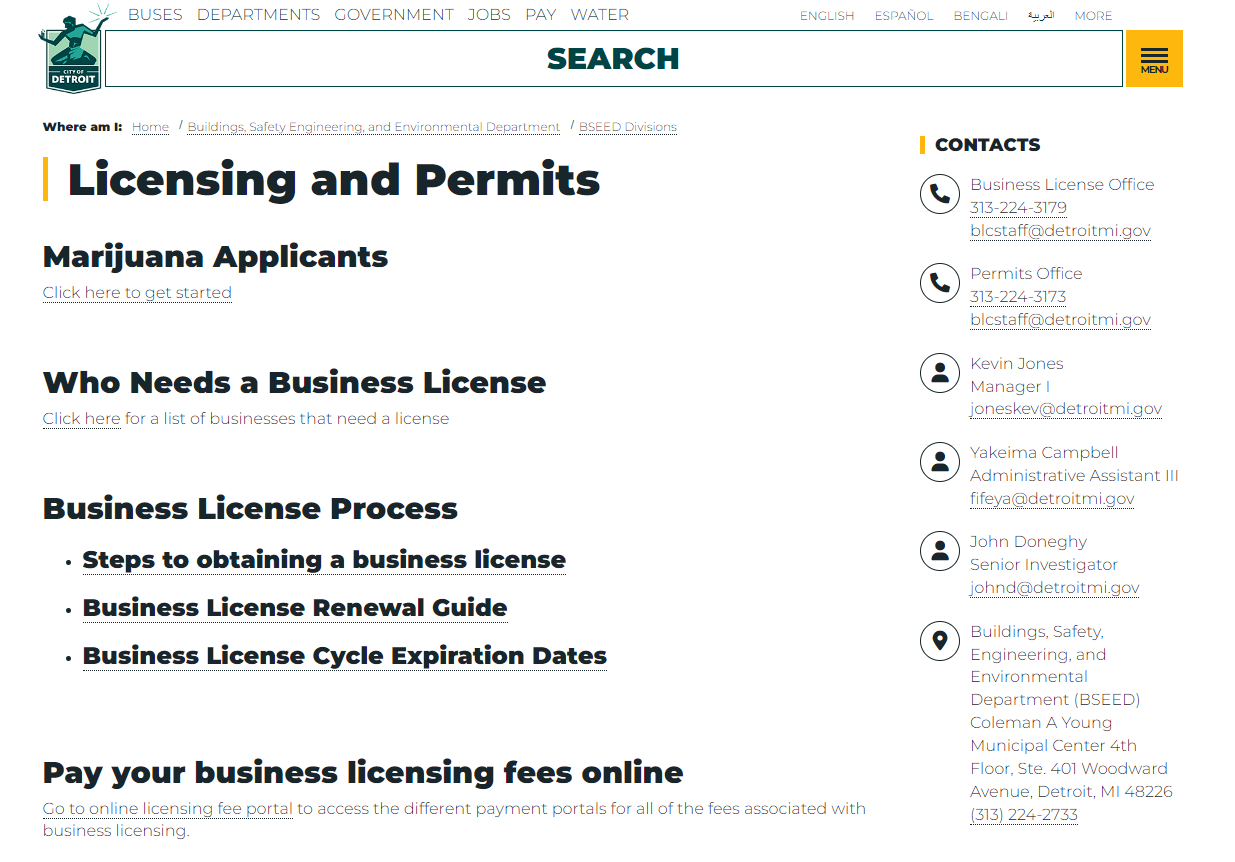 https://detroitmi.gov/departments/buildings-safety-engineering-and-environmental-department/bseed-divisions/licensing-and-permits
BSEED – Property Maintenance Clearance
BUILDINGS, SAFETY ENGINEERING & ENVIRONMENTAL DEPARTMENT (BSEED PM)
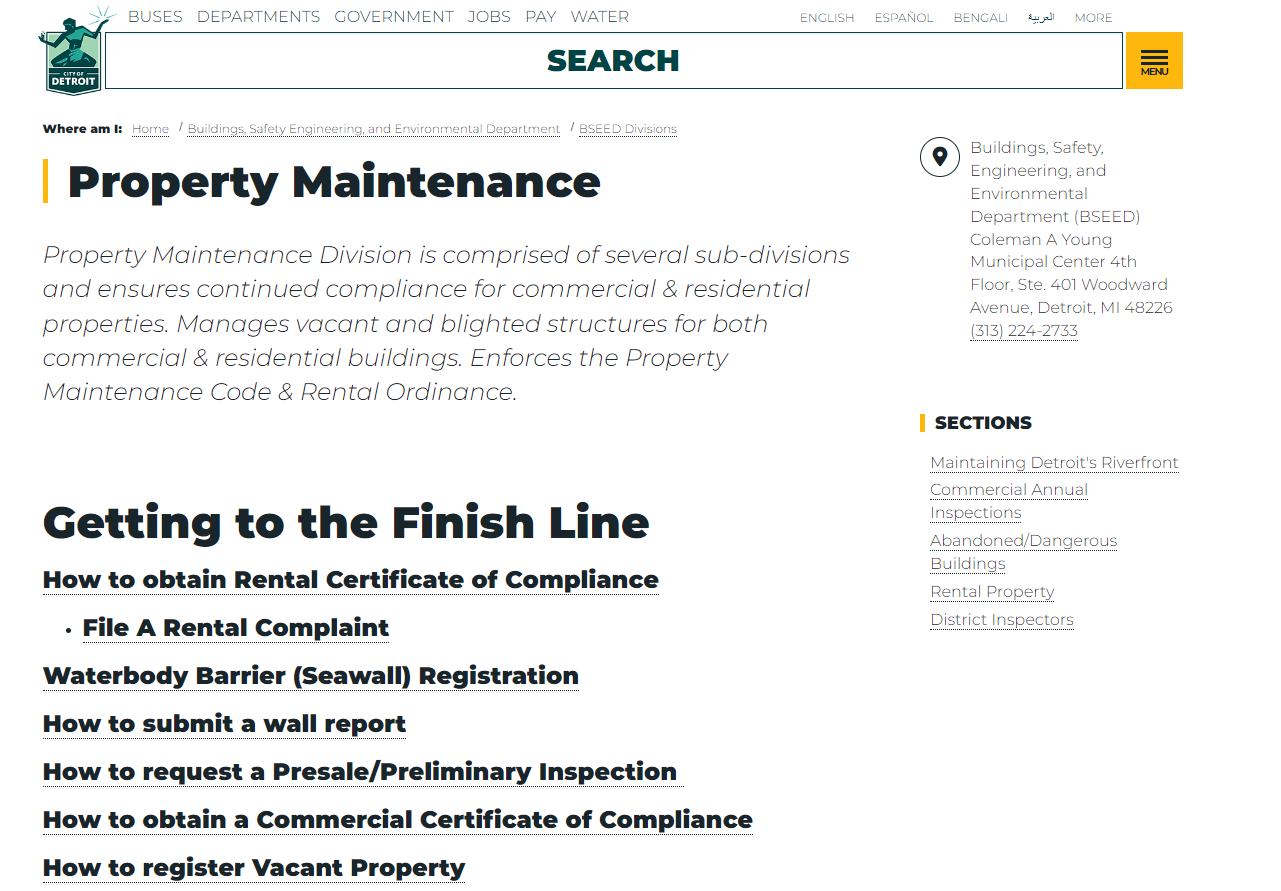 William Veasy
Supervisor

Property Maintenance Division Commercial Properties 

How to obtain your Certificate of Compliance for your Business License
https://detroitmi.gov/departments/buildings-safety-engineering-and-environmental-department/bseed-divisions/property-maintenance
BSEED PM: The Inspection Process
Step 1. Contact BSEED for annual inspection. 
To schedule your inspection call: (313) 628-2451 select  option 1
Step 2. Correct ALL violations
Step 3. Schedule a re-inspection
Step 4. Pay inspection and/or blight violation fees: 
Step 5. Certificate of Compliance will be issued and Property Maintenance Clearance will be approved
BSEED PM: Contact Information
Office Location & Contact 
Coleman A. Young Municipal Center
2 Woodward, Detroit Mi. 48226
Suite 412 
Email address – pm@detroitmi.gov
Phone number- 313-628-2451

Commercial Supervisor Contact Information:
Commercial Corridor- Alvin Nunn - Nunnalvin@detroitmi.gov  
Scrapyard & Auto - Robert Watson - Watsonrob@detroitmi.gov 
Waterbody & Annuals William Veasy – Veasyw@detroitmi.gov
BSEED PM: Blight Remediation Partnerships
DETROIT HEALTH DEPARTMENT: ENVIRONMENTAL HEALTH FOOD SAFTEY LICENSING (DHD)
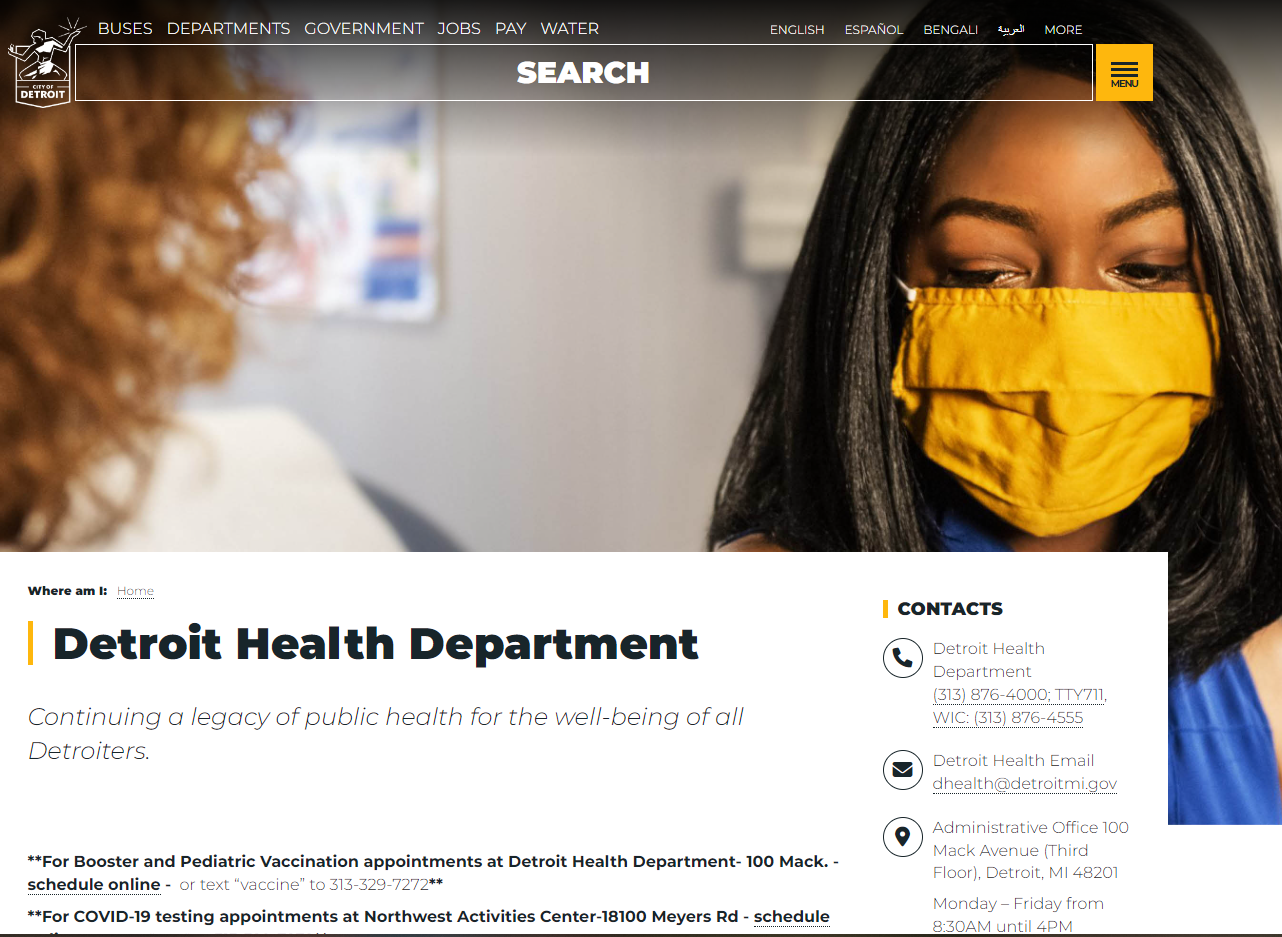 Sebrina Johnson
Environmental Health Specialist

Taija Woods
Environmental Health Specialist
https://detroitmi.gov/departments/detroit-health-department
Detroit Health Department (DHD) Clearance
DHD: Environmental Health Clearance
For most businesses that require an Environmental Health Clearance, in order to complete their city of Detroit Business license application, this will require paying an annual fee to the Detroit Health Department and passing an inspection (or correcting violations cited during the inspection).

Some businesses will require a State of Michigan license as well, including Child Care, Body Art, swimming pools, and foodservice establishments. For those, see the appropriate State web pages. 
For all other businesses, you can pay the annual fee at: https://cod.divdatkiosknetwork.com/EnvironmentalHealth or call (313)  876-4715 to pay the fee and schedule the inspection 
(note: some inspections may be unannounced)
DHD: Renewing a Food Service License
A renewal license application and bill will be sent to your mailing address in Mid-March.

Complete the application and make a payment. The application and payment may be submitted in the following ways:

1. Pay online using the portal on our licensing website.  
          Note : This is for renewals only! 

2. Come to the office at 100 Mack 3rd Floor to make a payment by check or credit card. Cash and American Express is not accepted. 

Once payment and application is received and processed, we will go on the business license portal and approve your business license Health clearance. 

An inspection is not needed for a business license clearance from Health.
DHD: New Establishment/New Owner for existing facilities
Licenses are not transferrable. A new license must be obtained every time there is a change in facility ownership.​

New Establishment /New Owners cannot pay online. The facility must be registered in our system before online payment is available.​

Documents needed for Existing Facilities:​
New Establishment/New Owner Food Service License Application and Fees​
Proposed menu​
Standard Operating Procedures​
Certified Food Manager certificate​
Allergen training certificate (unless exempt)
DHD: Under New Construction/Remodeling
A completed plan review packet and Fees must be submitted
Per the Michigan Food Law 289.4103, we have 30 business days to respond back to the applicant once the complete packet has been received by our department. 

Upload all paperwork to ProjectDox: 
https://detroit-mi-us.avolvecloud.com/Portal/Login/Index/Detroit-MI  
We strongly recommend that you also submit a plan review packet to Health at 100 Mack 3rd floor to help speed the review process along. 
There is a lag time from applicants uploading to ProjectDox and Health receiving the project.
Detroit Fire Department (DFD) Clearance
DETROIT FIRE DEPARTMENT INSPECTIONS (DFD)
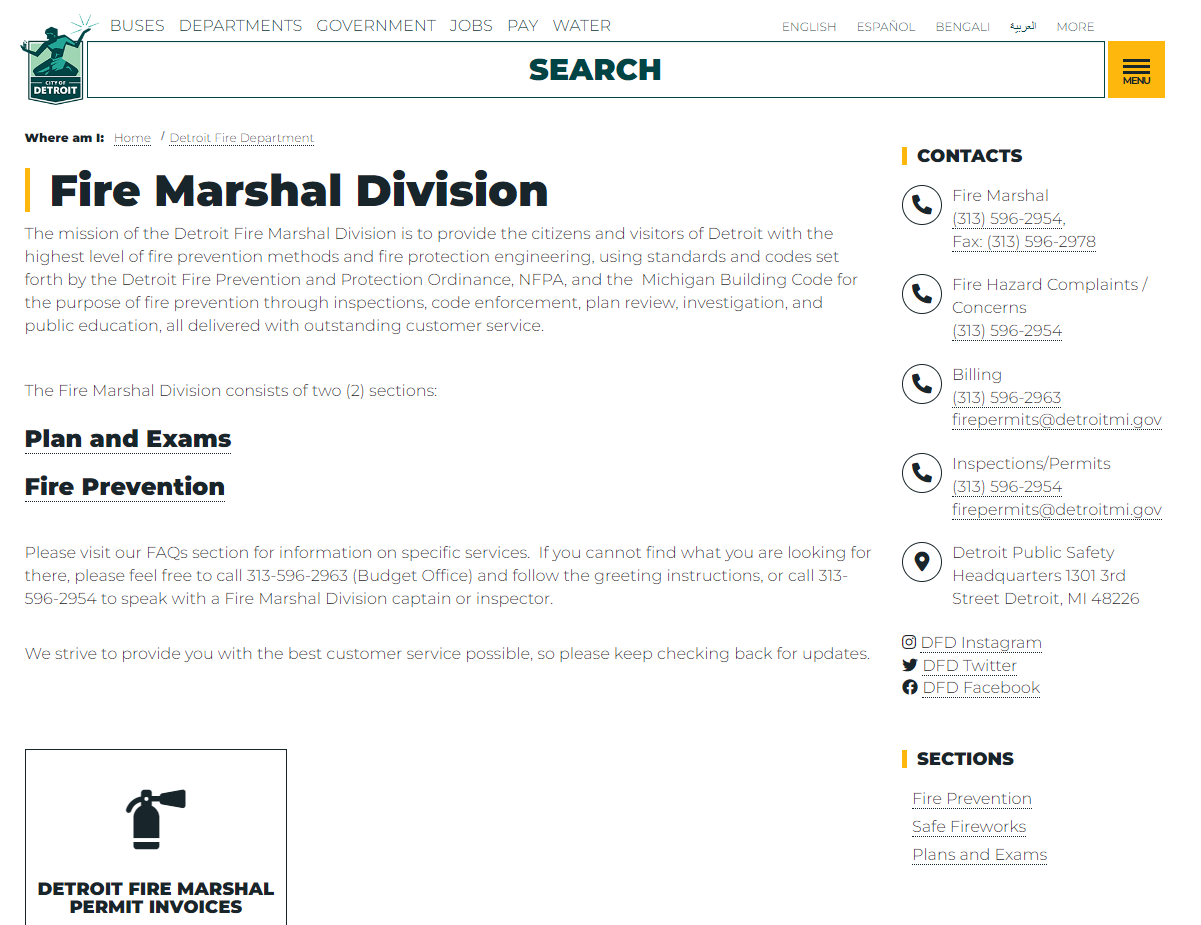 Fire Marshal Division
Captain Terrence T. Lane
https://detroitmi.gov/departments/detroit-fire-department/fire-marshal-division
DFD: New Businesses
DFD: Existing Businesses
Office of the Chief Financial Officer (OCFO) Treasury Clearance
OCFO: Treasury
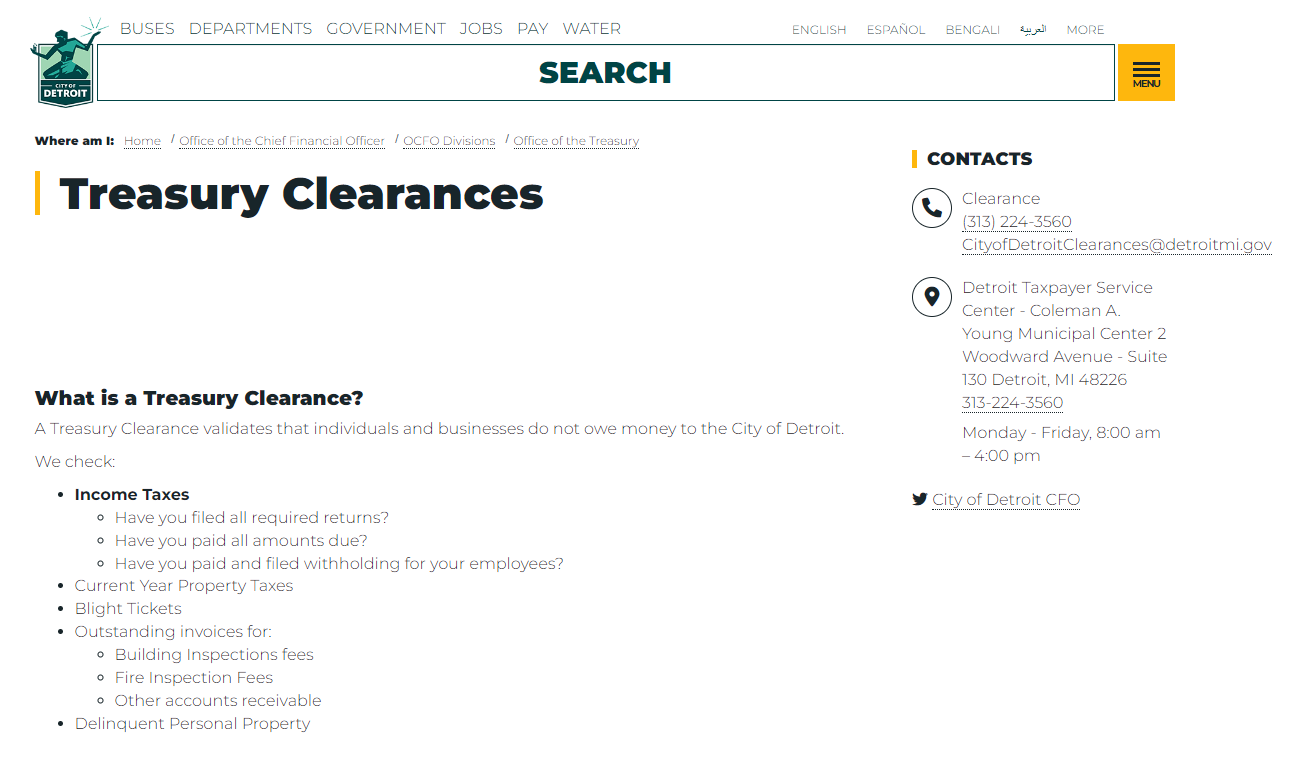 Rita Singleton
Supervisory Tax & Revenue Examiner

Treasury Clearances
https://detroitmi.gov/departments/office-chief-financial-officer/ocfo-divisions/office-treasury/treasury-clearances
Treasury: Do I need a Treasury Clearance
All Detroit based businesses that need a business license, and those individuals and business who conduct business directly with or in the city of Detroit will need a Treasury Clearance
e.
Do you need a business license? 
Are you a vendor or a prospective vendor for the City? 
Are you seeking a Detroit Based Certification?
Are you a contractual City employee?

If you answer YES to any of the above questions, you need a Treasury Clearance!!
https://detroitmi.gov/departments/office-chief-financial-officer/ocfo-divisions/office-treasury/treasury-clearances
Treasury: What exactly is a Treasury Clearance?
A Treasury Clearance validates that individuals and businesses do not owe money to the city of Detroit within our scope.

What do we check for?
Income Taxes
Have you filed all required returns?
Have you paid all balances due?

Property Taxes – both real, personal and delinquent

Blight Tickets 

Outstanding invoices for: 
Building Inspections fees
Fire Inspection Fees 
Other accounts receivable
Treasury: What is the process?
Gather some information
Company name, address and tax ID number
Tax filing type (individual, corporation or partnership)
Do you have employees?  If yes, do they receive a 1099 or W2 from you?
Fill out the application online at https://bit.ly/detroitclearances.  
Note: The application should be completed by someone who is familiar with your entity.  Preferably an owner/principal with knowledge of the tax structure.  
The Clearances team will process your application.
If you are missing income tax or withholding returns or have a balance due to the city, you application will be denied.
If all returns have been filed and no balances are due, your clearance application will be approved, and an approval email sent.
You will receive an email with the status of your clearance and information on how to remedy a denial, if applicable.
Detroit Police Departmet (DPD) Clearances
POLICE DEPARTMENT INSPECTIONS (DPD)
DPD works with BSEED to conduct:
Background and vehicle checks for parking valet attendants, horse-drawn carriages, and rickshaw vehicles
Background checks for secondhand stores
Business inspections and background checks for sexually oriented businesses and their employees
Video surveillance checks for gas stations
https://detroitmi.gov/departments/police-department
Business Licensing Recent Updates
Licensing Updates RECENT PAST and NEW
License Repeal

Auto Related Uses license requirement additions and amendments

Applications must be submitted online; email addresses mandatory


Interactive Web Page Development
Customers are urged to visit Business Licensing landing page 

Pertinent information such as:
Who needs a license
License fees
License expiration dates
Required inspections
Accela link
28
New Payment Page for All Clearances
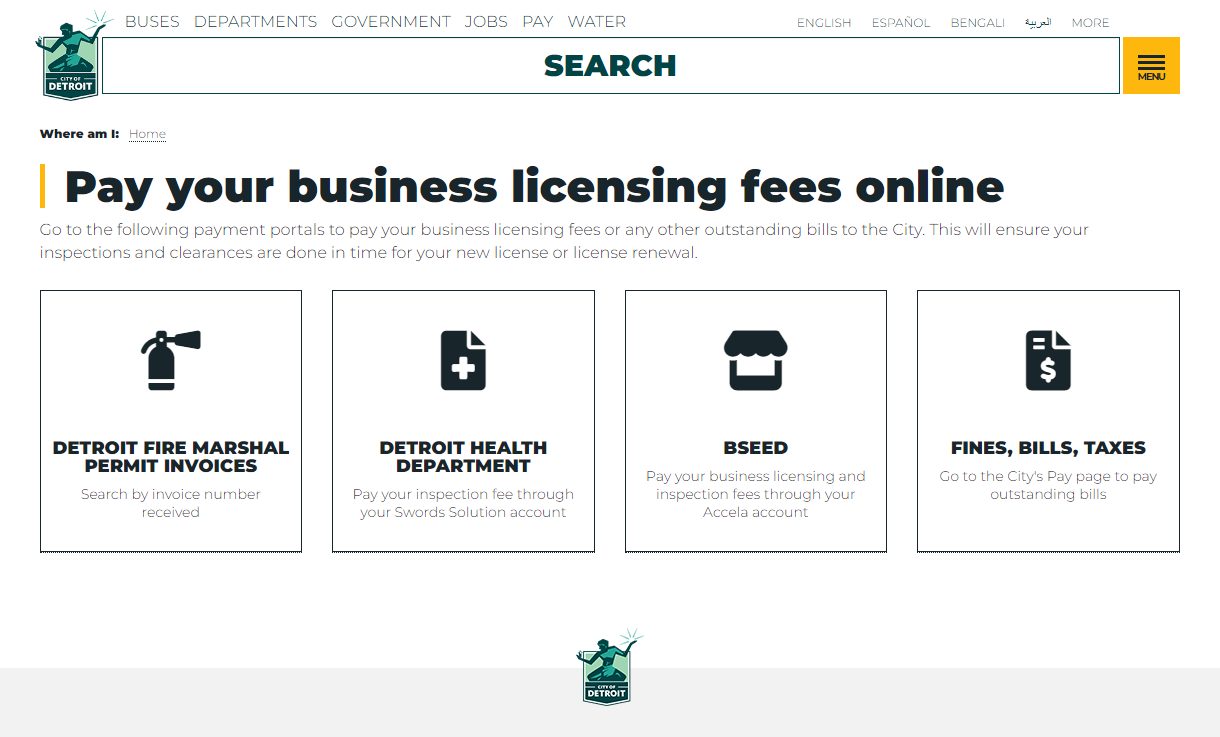 https://detroitmi.gov/pay-your-business-licensing-fees-online
Please fill out BSEED's new Business License Customer Survey
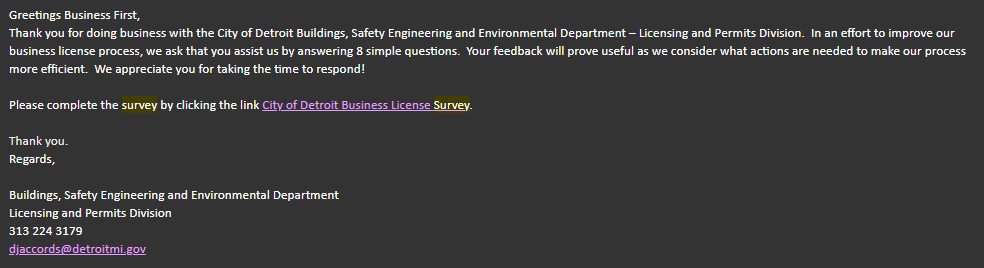 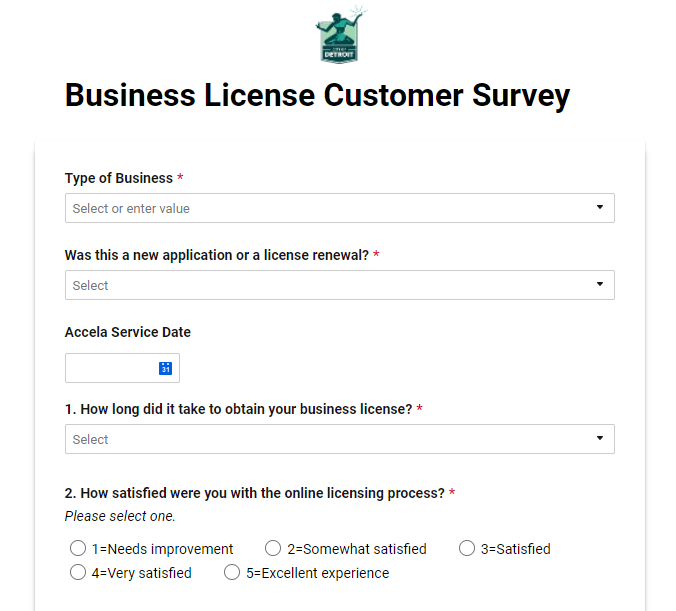 Survey Link: 
https://app.smartsheet.com/b/form/020380fd470f43a6962006b54a7b9f78
Business Licensing Additional Resources
DEGC Resources for Businesses
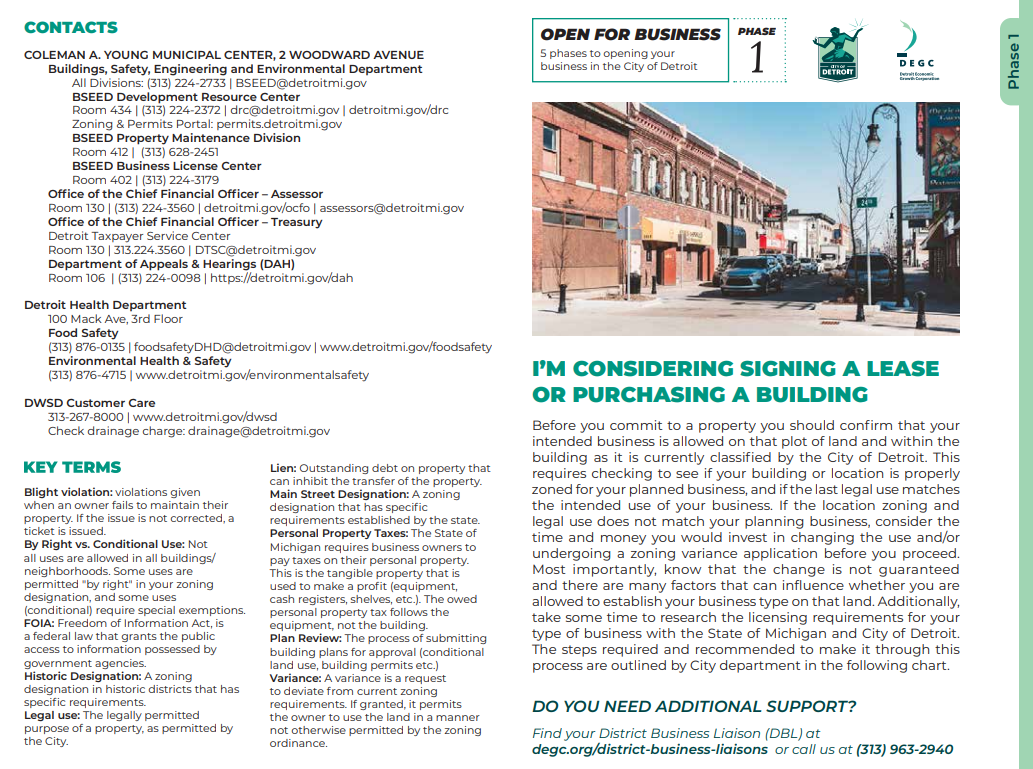 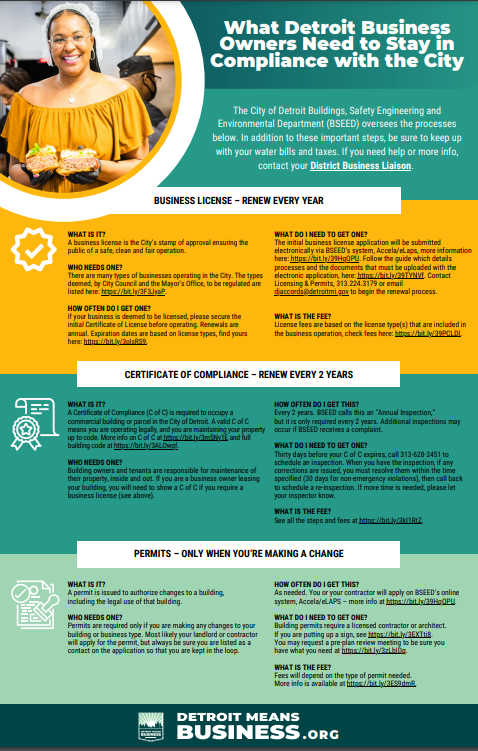 https://www.degc.org/wp-content/uploads/2020/12/SmallBizBooks_Corrected.pdf
https://www.detroitmeansbusiness.org/_files/ugd/a7a51b_d5d7a1e9695e4ca6ae502e04ae7a2167.pdf
DEGC Team
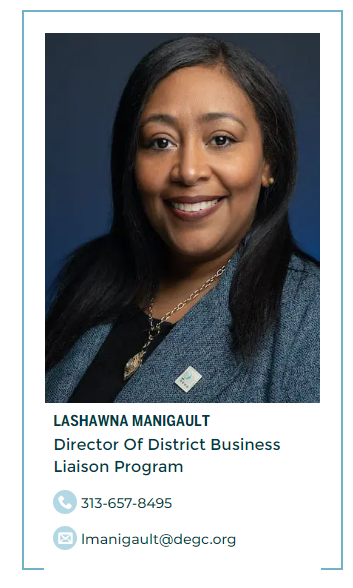 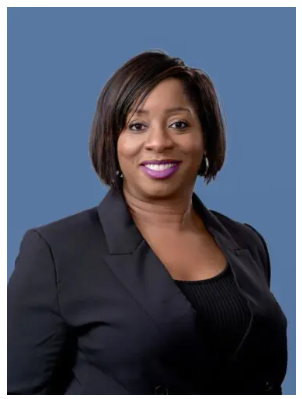 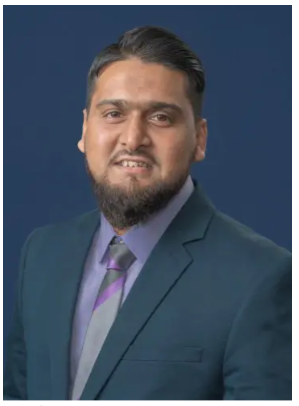 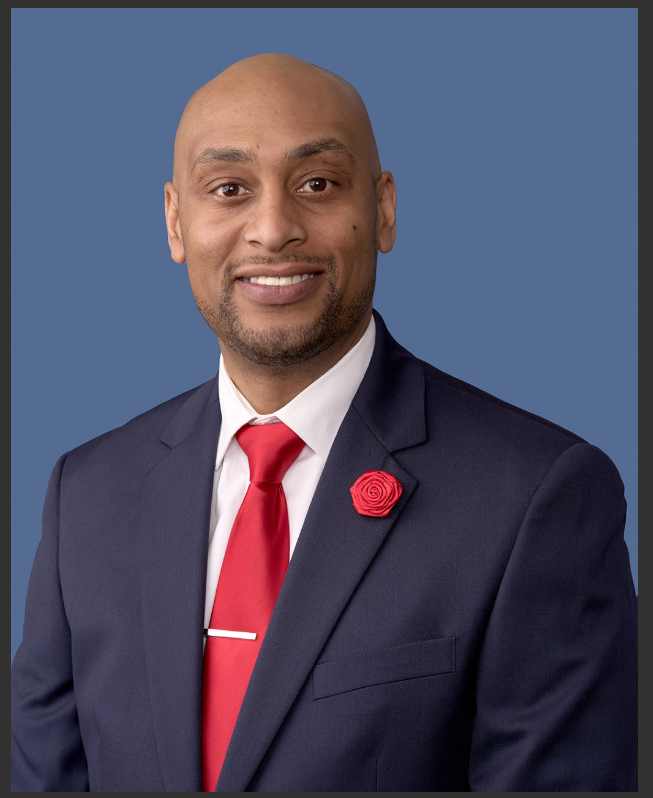 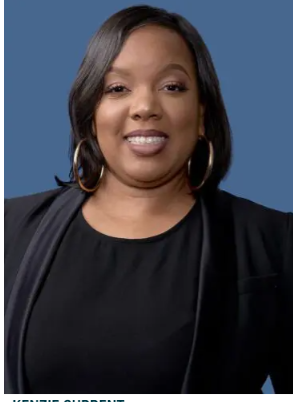 BRYAN DAVIS 
District 1 Business Liaison

          Bdavis@degc.org
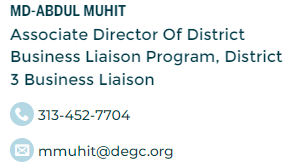 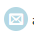 [Speaker Notes: Your district business liaisons are here to assist you at any time you have any questions about doing business in Detroit.]
DEGC District Business Liaisons
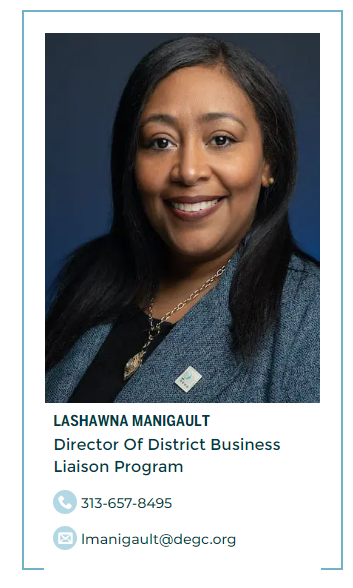 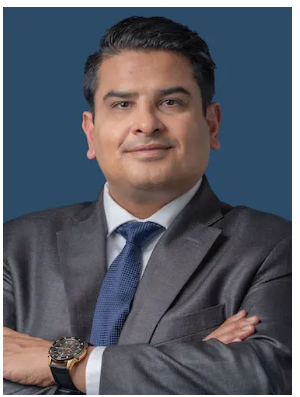 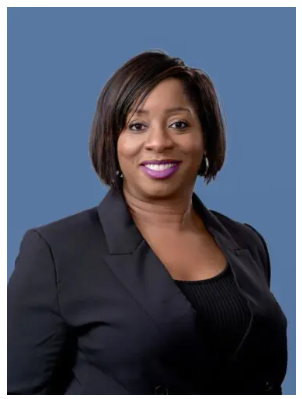 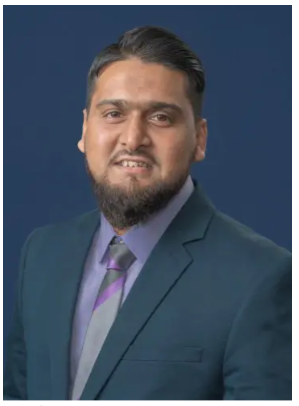 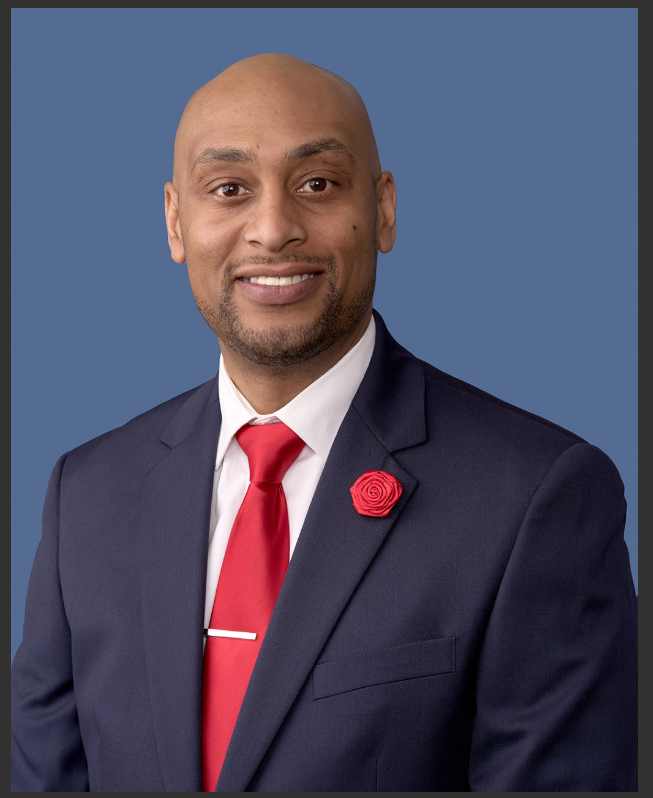 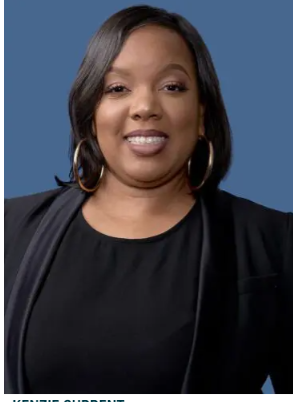 BRYAN DAVIS 
District 1 Business Liaison

          Bdavis@degc.org
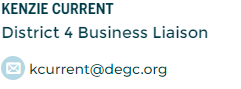 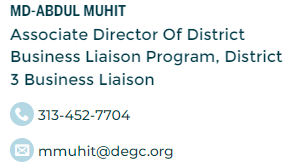 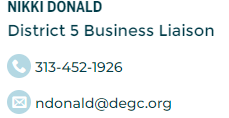 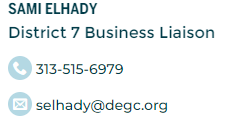 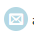 [Speaker Notes: Your district business liaisons are here to assist you at any time you have any questions about doing business in Detroit.]
City Webpage Resources
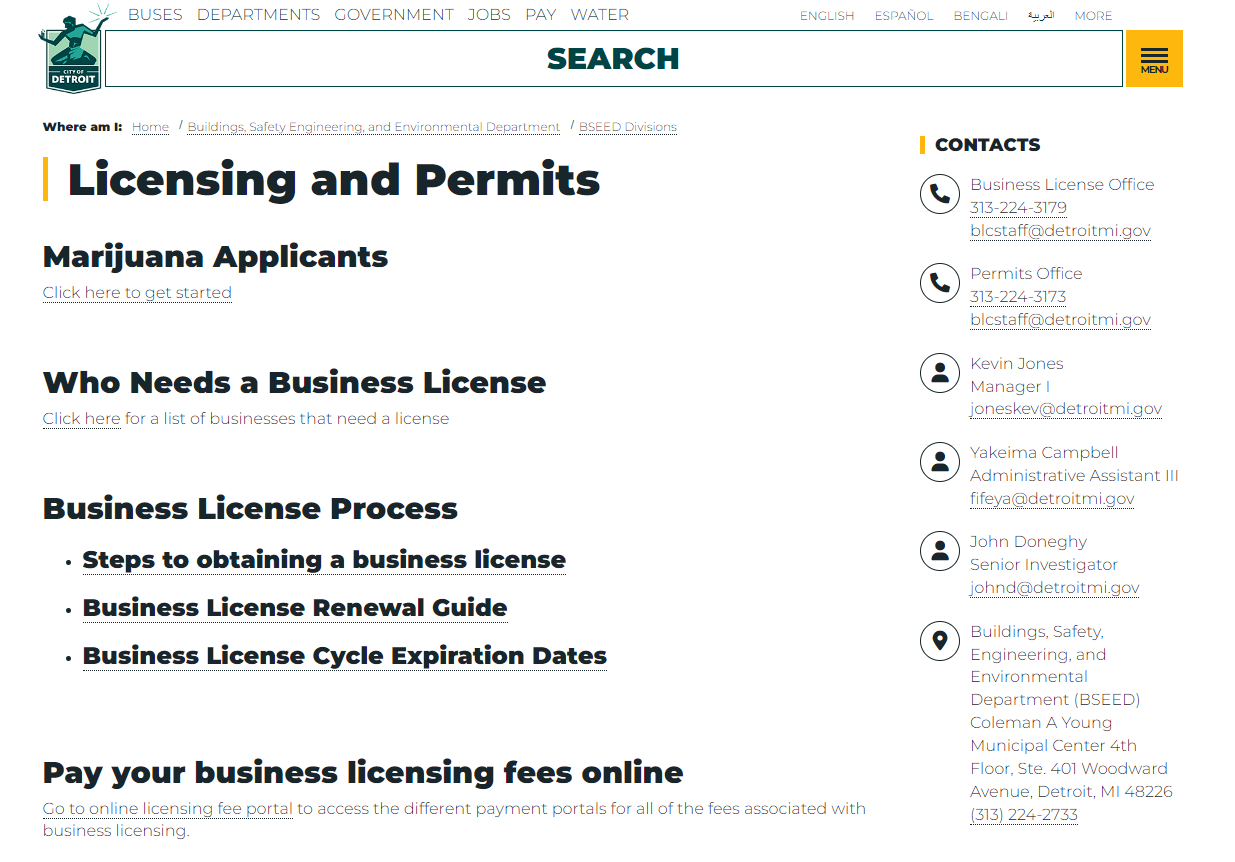 https://detroitmi.gov/departments/buildings-safety-engineering-and-environmental-department/bseed-divisions/licensing-and-permits
City Department Contacts
Thank you!